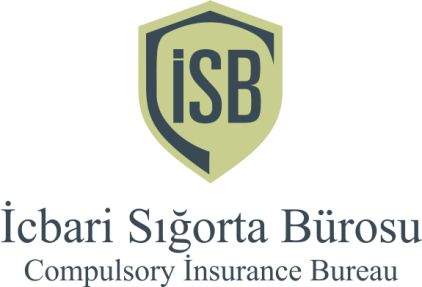 Motor insurance and claim handling
Technology and intelligence for 
claims cost optimization
AIIF - 2014 Azerbaijan International Insurance Forum
GENERAL INFORMATION
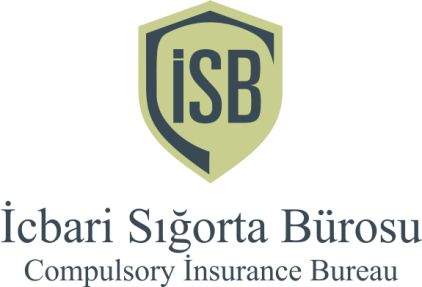 Compulsory Insurance Bureau (CIB) deals with the protection of interests of suffering insured persons and third parties, provision of stability and development of compulsory insurance system with regard to the following types of compulsory insurance.

 Compulsory real property insurance
Compulsory third party liability insurance of motor vehicles (CMTPL)
Compulsory third party liability insurance associated with the use of the real property
Compulsory personal accident insurance of passengers.
Compulsory insurance against loss of professional work capacity as a result of labor accidents and occupational diseases

Currently, CIB has 15 member insurers and 11 of them are eligible to run CMTPL.
CIB’s role with respect to CMTPL
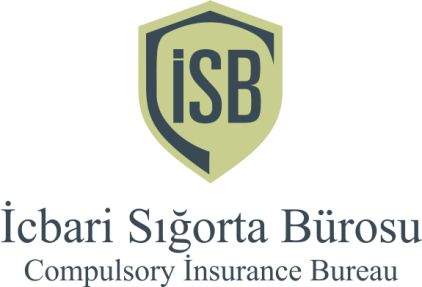 According to the applicable legislation of Azerbaijan, with respect to CMTPL, CIB is a:
MOTOR BUREAU
COMPENSATION BODY
GUARANTEE FUND 
PROVIDER OF EXISTENCE OF ELECTRONIC INFORMATION SYSTEM
STATISTICS
NUMBER OF CMTPL INSURANCE CONTRACTS:
AMOUNT OF CMTPL INSURANCE CONTRACTS:
3,69%
2013
0,53%
2013
2012
2012
In total in January- May of 2014 more than 347 thousand insurance policies under  CMTPL were concluded and total of 25,3 million manats premiums were collected.
If we compare first 5 month of 2013 and 2014 we can see 6,33 % decrease in CMTPL policies and 7,4% decrease in collected premiums.
STATISTICS
2013- COMPENSATION PAYMENTS  PAID  BY CIB
In 2012- compensation payments in the amount of  5,000 manats were made by CIB
During January-May 2014  total of  49,510 manats were paid as compensation by CIB.
As you can see the years pass the amount of compensation payments are increasing.
STATISTICS
During first 5 month total 11 million manats were paid for CMTPL. 

In comparison with 5 month of 2013 and 2014 it was observed increase of 20% in the amount of payments
Lossratio
One of the most complicated tasks of insurance business is claim handling.  The main objective of an insurance company is to monitor and control every stage of claim handling since this will also help to reduce the cost. During 2013 CIB participant insurance companies in total have spent 37% of the collected premium was used to pay for claims.  However during the first 5 month of 2014 total paid claim amount is 44% of collected premiums.  If we consider the fact that 30% of collected premium goes towards the operation costs then we can see that during 2013 the loss ratio was around 67%, and during 5 moth of 2014 this number is 74%.  The decrease in collected premiums have its effect on lowering the average paid claims.
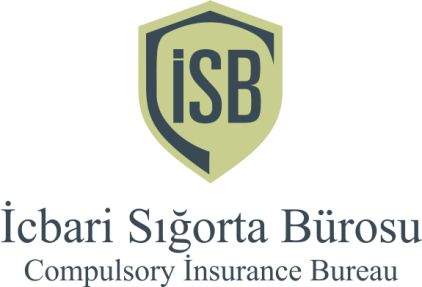 25,330,180 AZN
CLAIM HANDLING SOFTWARE
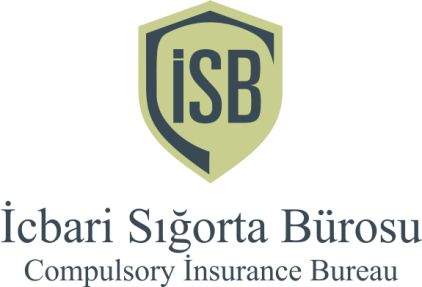 Advantages of  new system

The automation of the whole process starting with the oral insurance claims till the insurance payment, also including the fulfillment of the process of subrogation  
Informative interface for users
The possibility of editing of the inserted information, up to the moment of payment
During the certain stages of insurance settlement informing the relevant persons by means of SMS, e-mail or official letters 
The automatic determination of the missing documents with regard to the insurance claim and electronic informing of the applicant.
Direct converting of reports of insurance payments in Excel, PDF formats and automatic sending of monthly, quarterly and yearly reports to the officials
The possibility of getting of comprehensive information about insurance accidents (the division of accidents according to the regions, age of the drivers of vehicle that caused the damage, sex, etc). 
Online Application submission
25,330,180 AZN
TRANSIT POLICIES
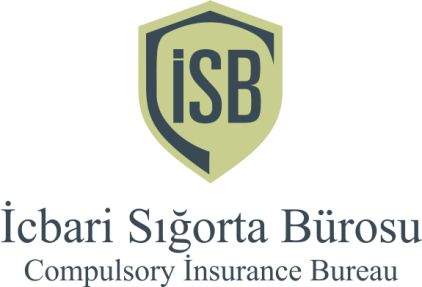 Number of vehicles registered abroad entering the Azerbaijan Republic during 2013 for the purpose of transit – 245,898 
74% of these vehicles are registered in Green Card system member countries. 
Number of vehicles registered abroad entering the Azerbaijan Republic during 2014  January – May for the purpose of transit – 87,696 
76% of these vehicles are registered in Green Card system member countries. 

In 2013 224 insurance accidents took place with participation of cars that are registered abroad and entered the territory of Azerbaijan with the aim of transit. Total compensation payment in the amount of  300, 215 manats were made with regard to  insurance accidents with participation of vehicles that are registered abroad and entered the territory of Azerbaijan for transit purposes.

During 5 month of 2014, 61 insurance accidents took place with participation of vehicles that are registered abroad and entered the territory of Azerbaijan with the aim of transit. Total compensation payment in the amount of 85,083 manats were made with regard to  insurance accidents with participation of vehicles that are registered abroad and entered the territory of Azerbaijan with the aim of transit.
25,330,180 AZN
MEMBERSHIP WITH THE GREEN CARD SYSTEM: CURRENT STATUS
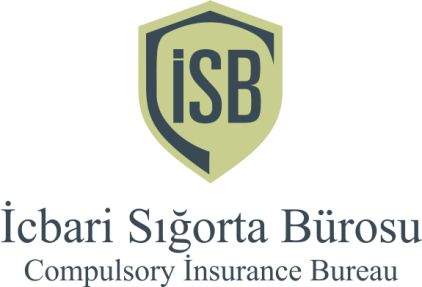 Number of vehicles registered abroad entering the Azerbaijan Republic during 2013 for the purpose of transit – 245,898 
74% of these vehicles are registered in Green Card system member countries. 
Number of vehicles registered abroad entering the Azerbaijan Republic during 2014  January – May for the purpose of transit – 87,696 
76% of these vehicles are registered in Green Card system member countries. 

In 2013 224 insurance accidents took place with participation of cars that are registered abroad and entered the territory of Azerbaijan with the aim of transit. Total compensation payment in the amount of  300, 215 manats were made with regard to  insurance accidents with participation of vehicles that are registered abroad and entered the territory of Azerbaijan for transit purposes.

During 5 month of 2014, 61 insurance accidents took place with participation of vehicles that are registered abroad and entered the territory of Azerbaijan with the aim of transit. Total compensation payment in the amount of 85,083 manats were made with regard to  insurance accidents with participation of vehicles that are registered abroad and entered the territory of Azerbaijan with the aim of transit.
25,330,180 AZN
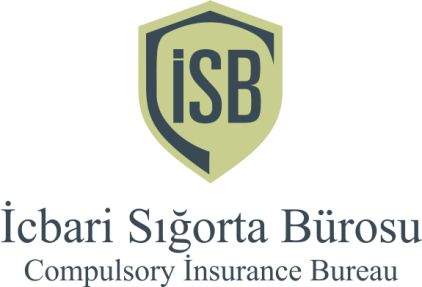 Thank You
AIIF - 2014 Azerbaijan International Insurance Forum
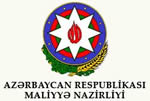 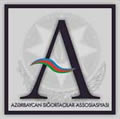 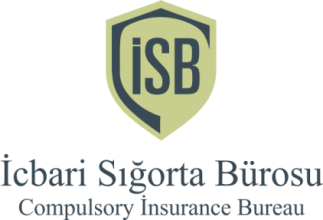 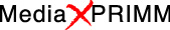